The Power ofOpen Educational Resources
David Wiley, PhD
@opencontent
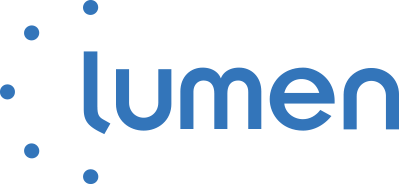 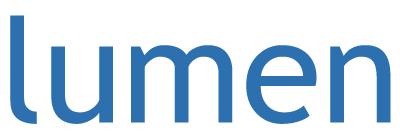 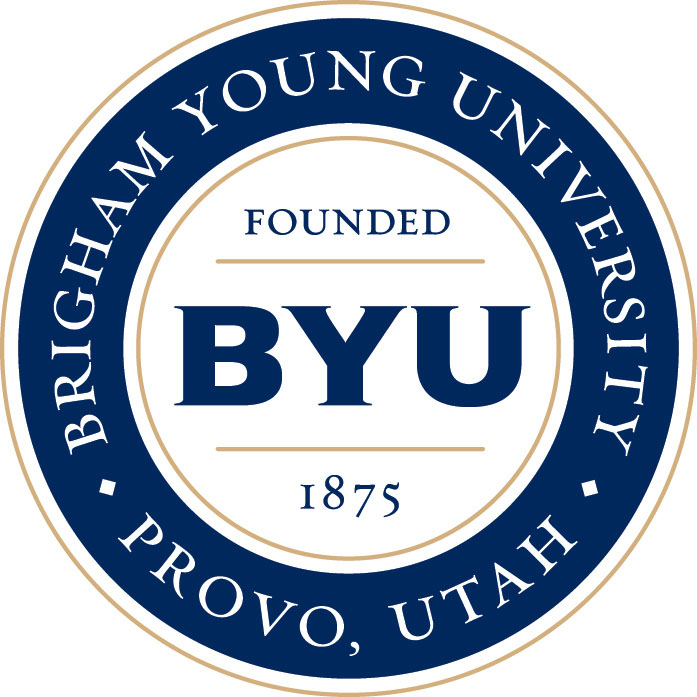 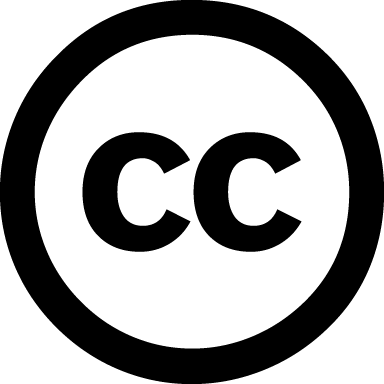 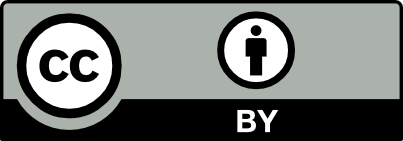 Unless otherwise notedthis presentation is licensed CC BY 4.0
education
education =
education = sharing
sharing
what you know
sharing
feedback
sharing
encouragement
sharing
passion
sharing
yourself
“internet”
unprecedented capacity
sharing
education = sharing
unprecedented capacity
education
except, it doesn’t
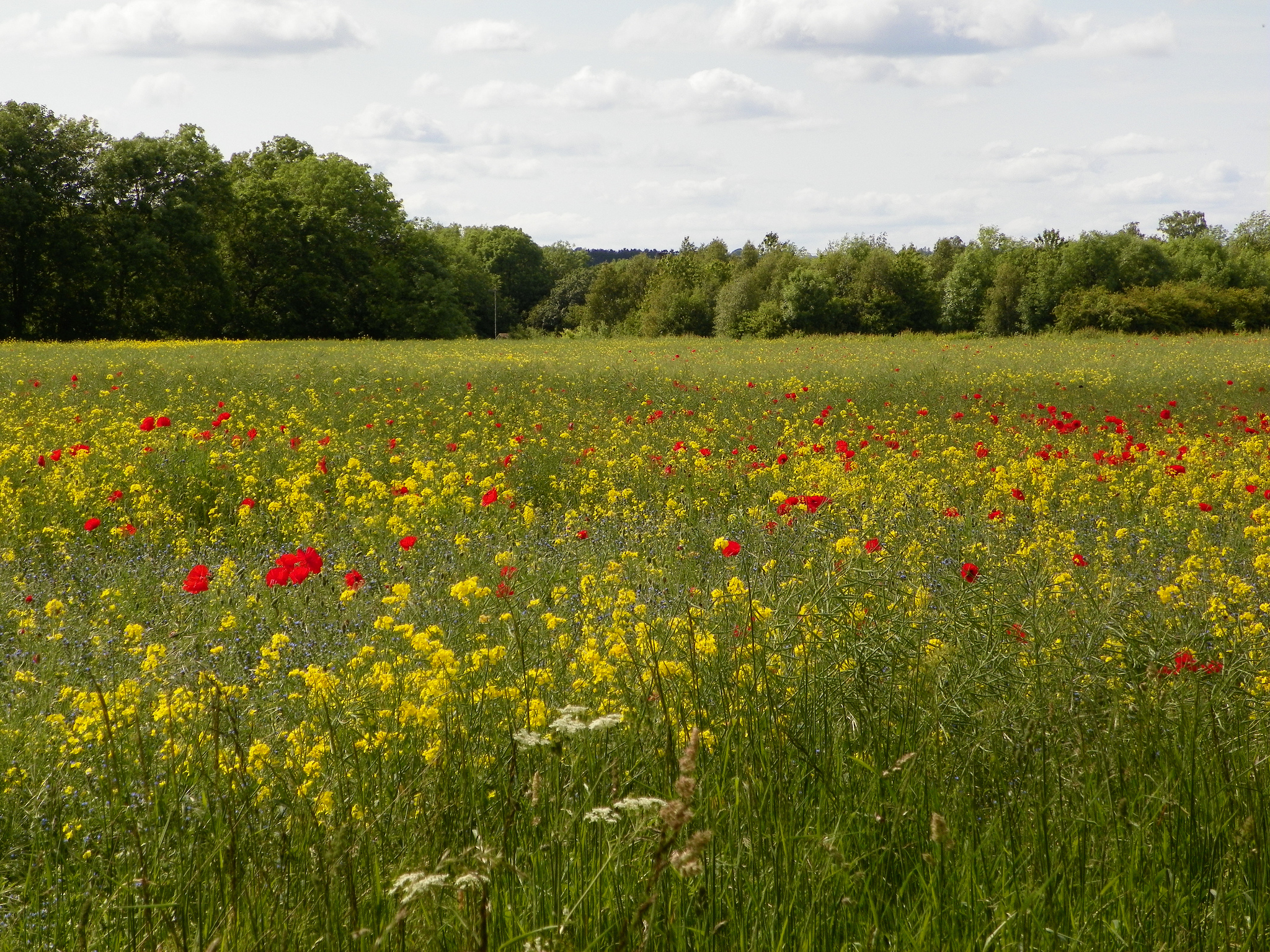 [Speaker Notes: CC BY NC SA photo https://www.flickr.com/photos/37177488@N06/8581162431]
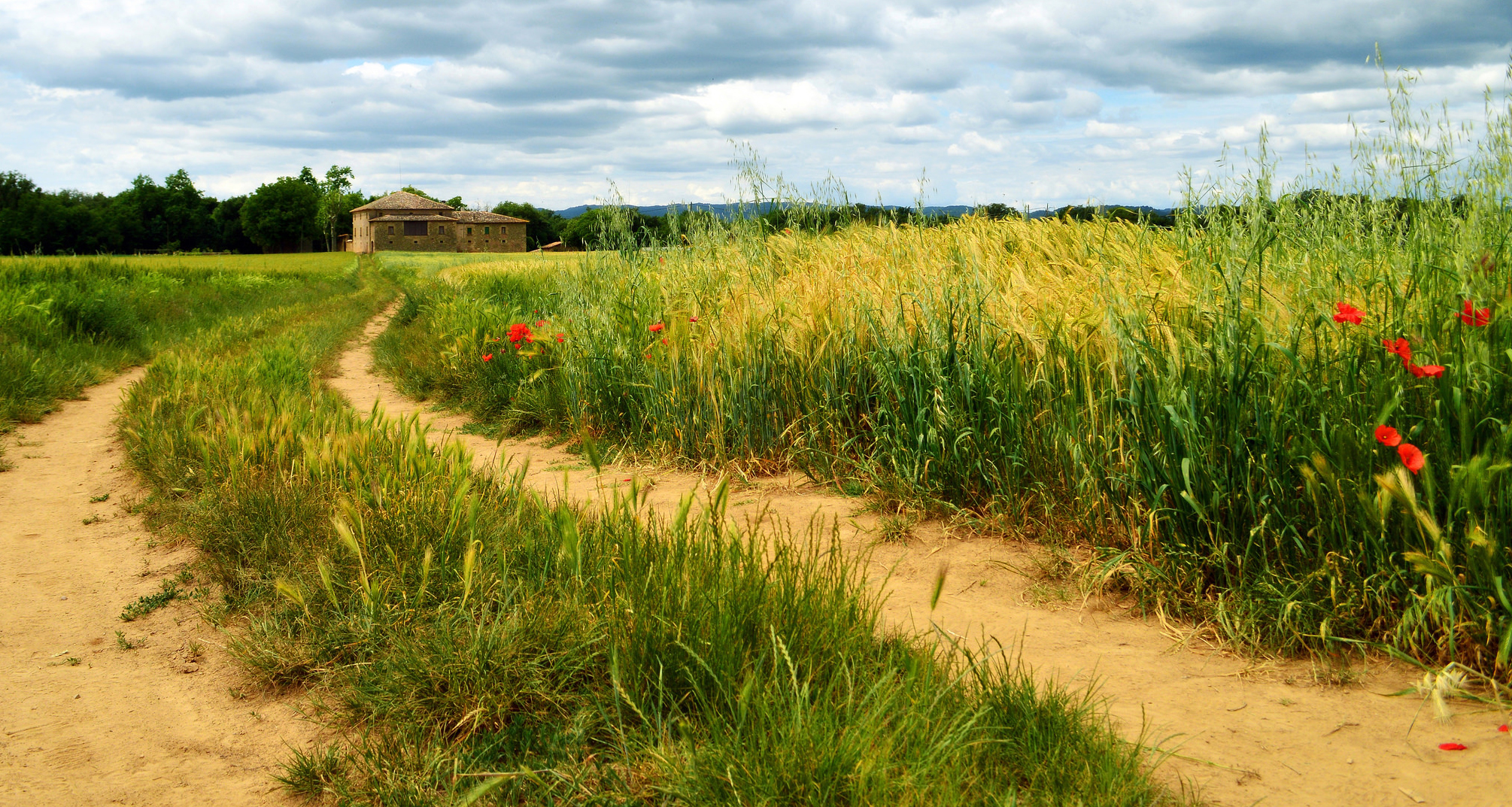 [Speaker Notes: https://www.flickr.com/photos/marinadelcastell/14243957036/in/photostream/]
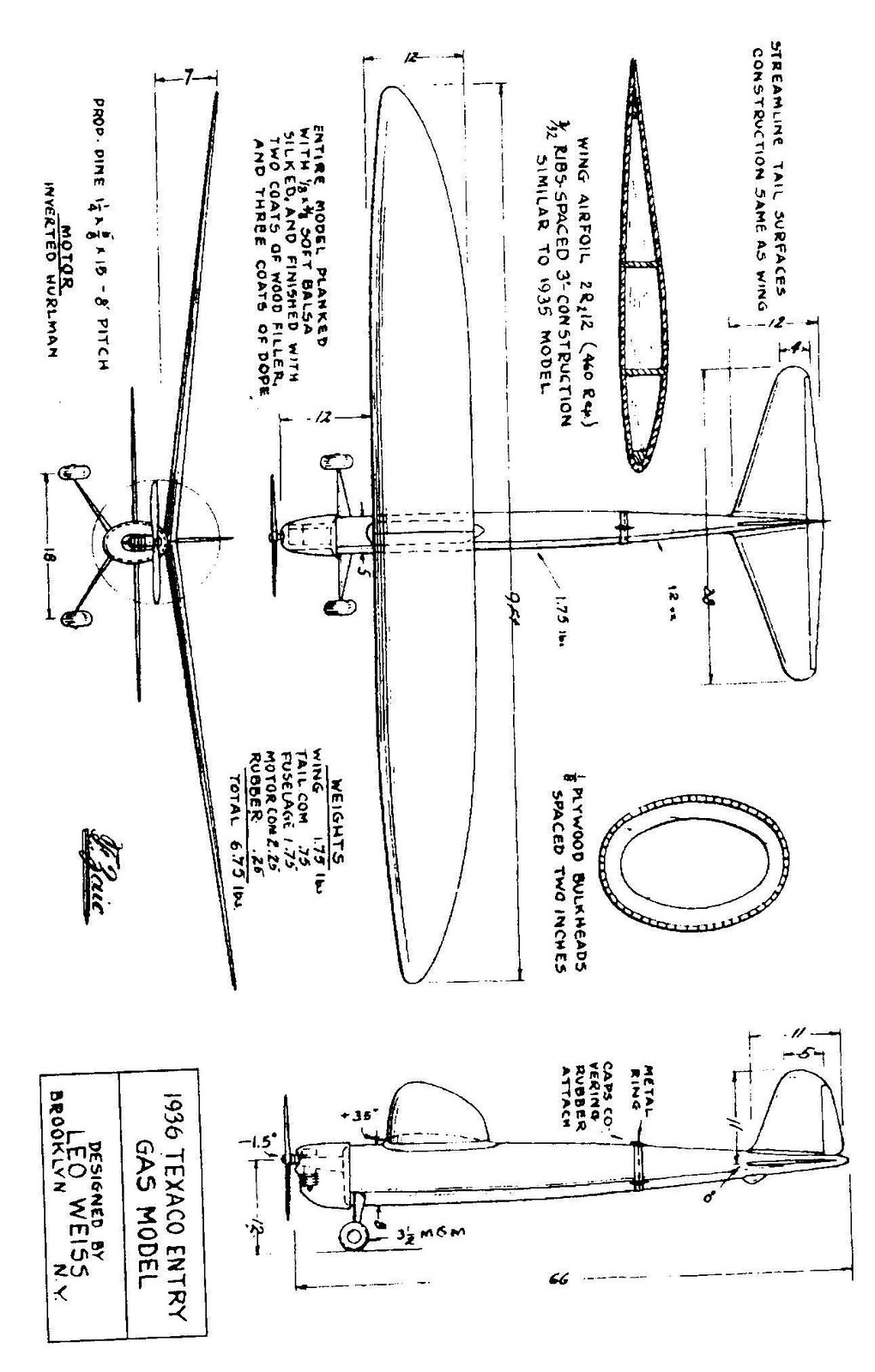 [Speaker Notes: CC BY Photo from https://www.flickr.com/photos/3th_summer_of_love_2012/15644049617]
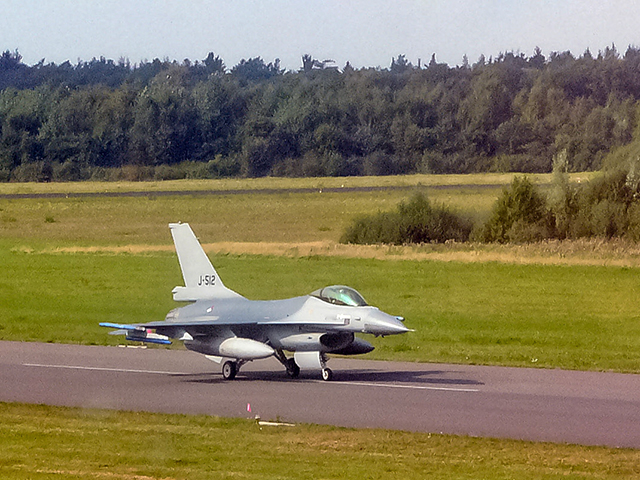 [Speaker Notes: CC BY Photo from https://www.flickr.com/photos/archangel12/6775428854]
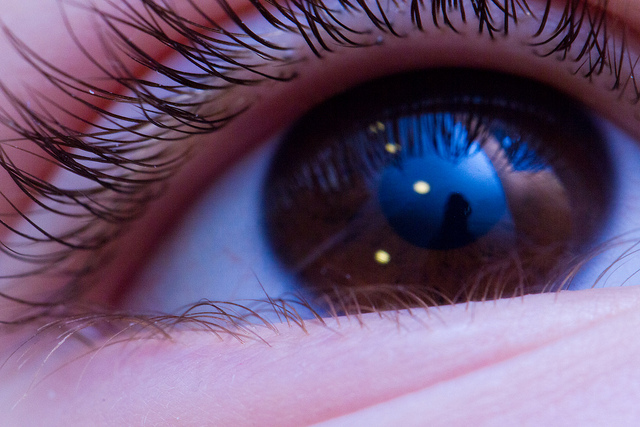 [Speaker Notes: https://www.flickr.com/photos/donhomer/7089013155 – CC BY]
©
InternetEnables
CopyrightForbids
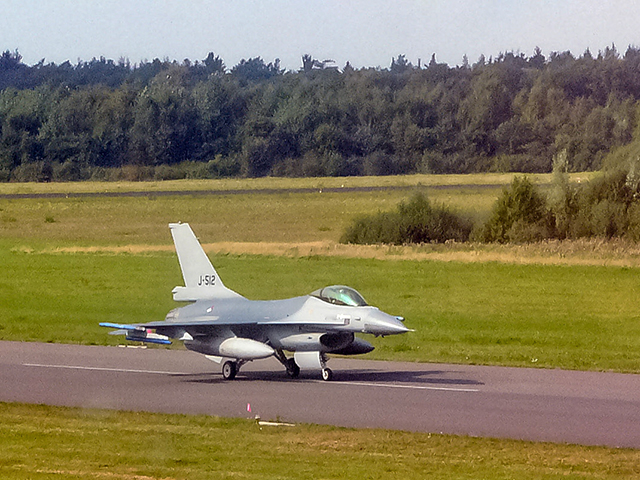 [Speaker Notes: CC BY Photo from https://www.flickr.com/photos/archangel12/6775428854]
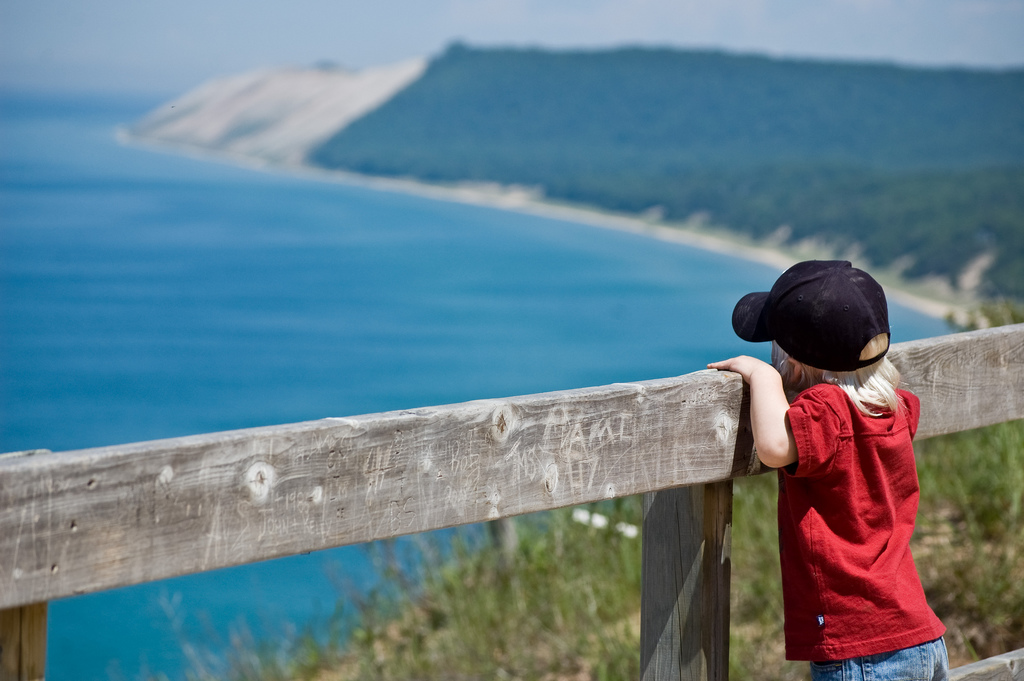 Open Educational Resources
[Speaker Notes: CC BY image from https://www.flickr.com/photos/kretyen/2628104710]
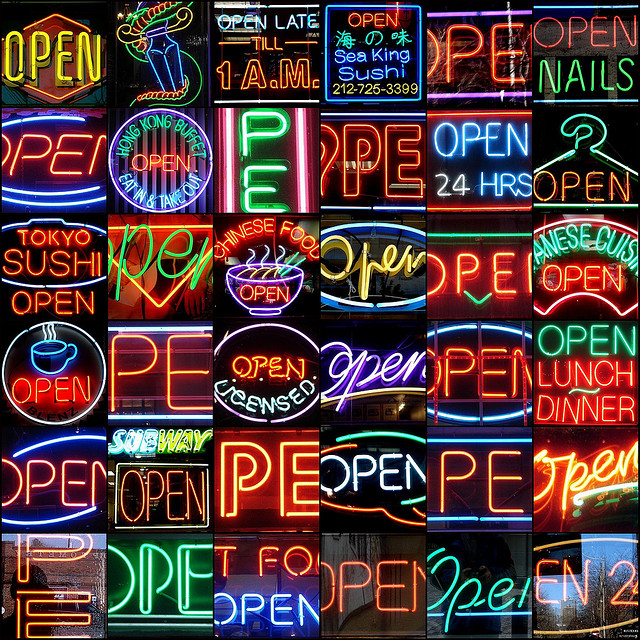 Which “open”?
[Speaker Notes: CC BY NC SA photo from https://www.flickr.com/photos/mag3737/1914076277]
open ≈ free
[Speaker Notes: The ENTIRE INTERNET is free]
free is assumed online
open = free + permissions
Free
Open
Open
1. Free and unfettered access

2. Perpetual, irrevocable 5R permissions
The 5Rs
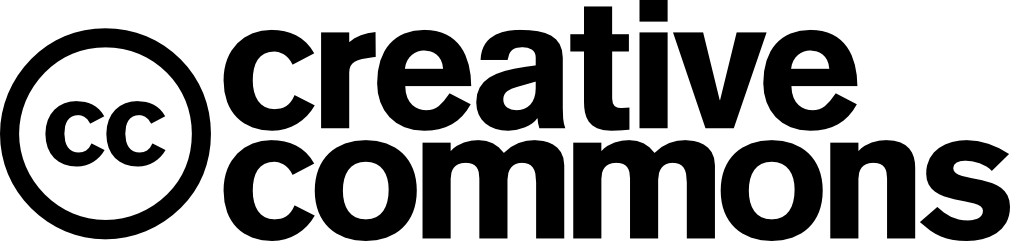 retain is fundamental
retain is prerequisiteto revise and remix
The 5Rs
Open Educational Resources
1. Free and unfettered access

2. Perpetual, irrevocable 5R permissions
“Faux-pen”
1. Free (possibly gated) access

2. All rights reserved (or stronger)
traditionally © materials+ internet
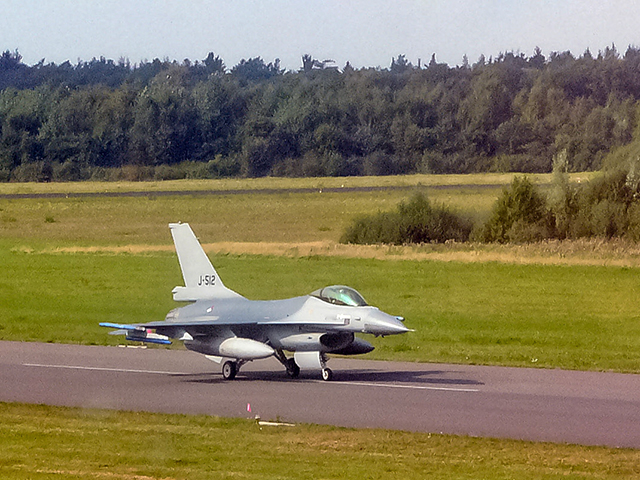 [Speaker Notes: CC BY Photo from https://www.flickr.com/photos/archangel12/6775428854]
openly licensed materials+ internet
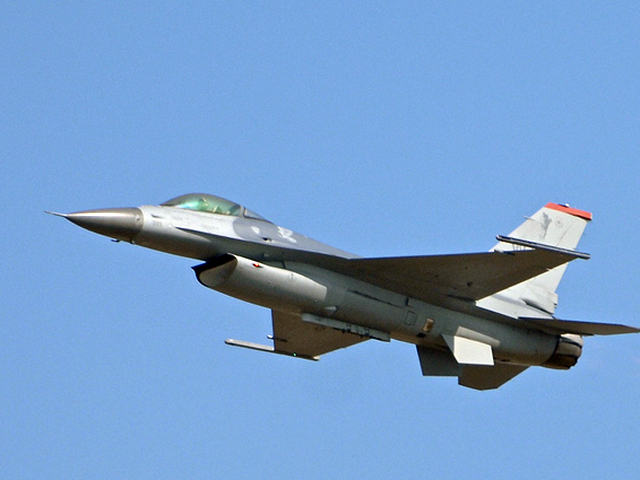 [Speaker Notes: CC BY Photo from https://www.flickr.com/photos/fotoecke/6302139020]
InternetEnables
OER
Permits
OER Examples
Full courses, complete textbooks, chapters, modules, videos, simulations, assessments, syllabi, etc.
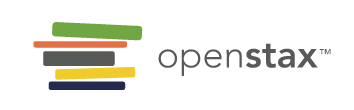 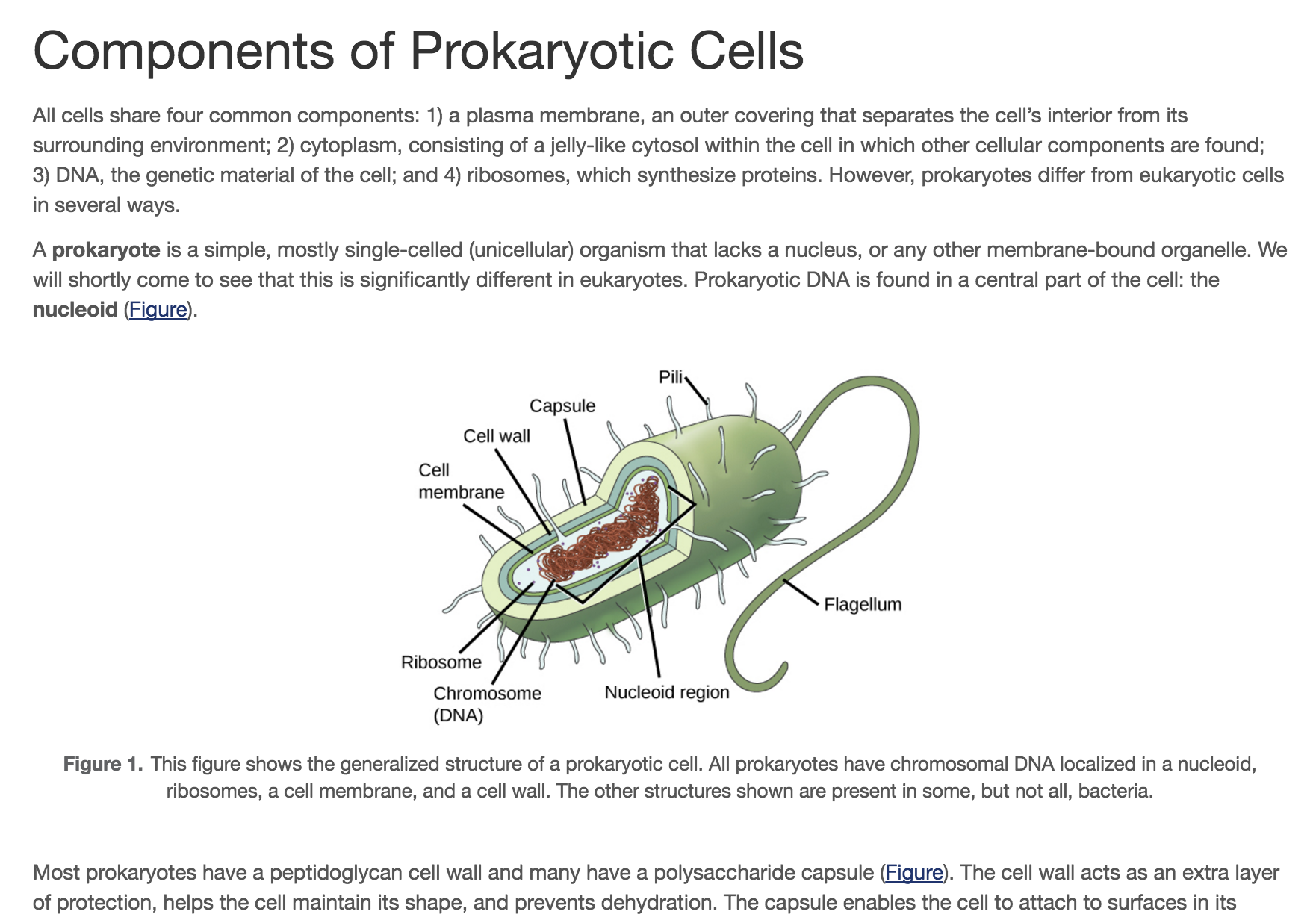 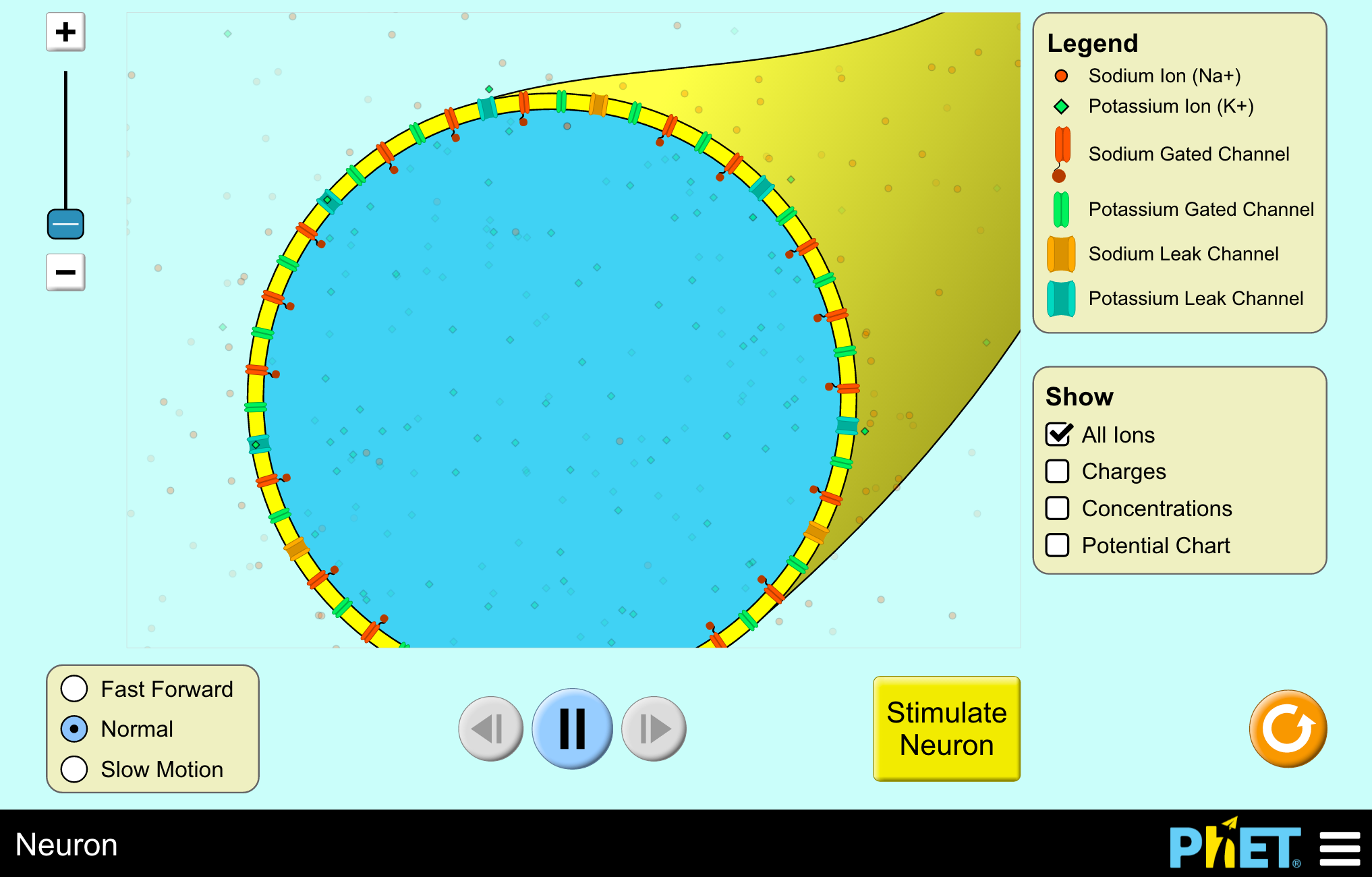 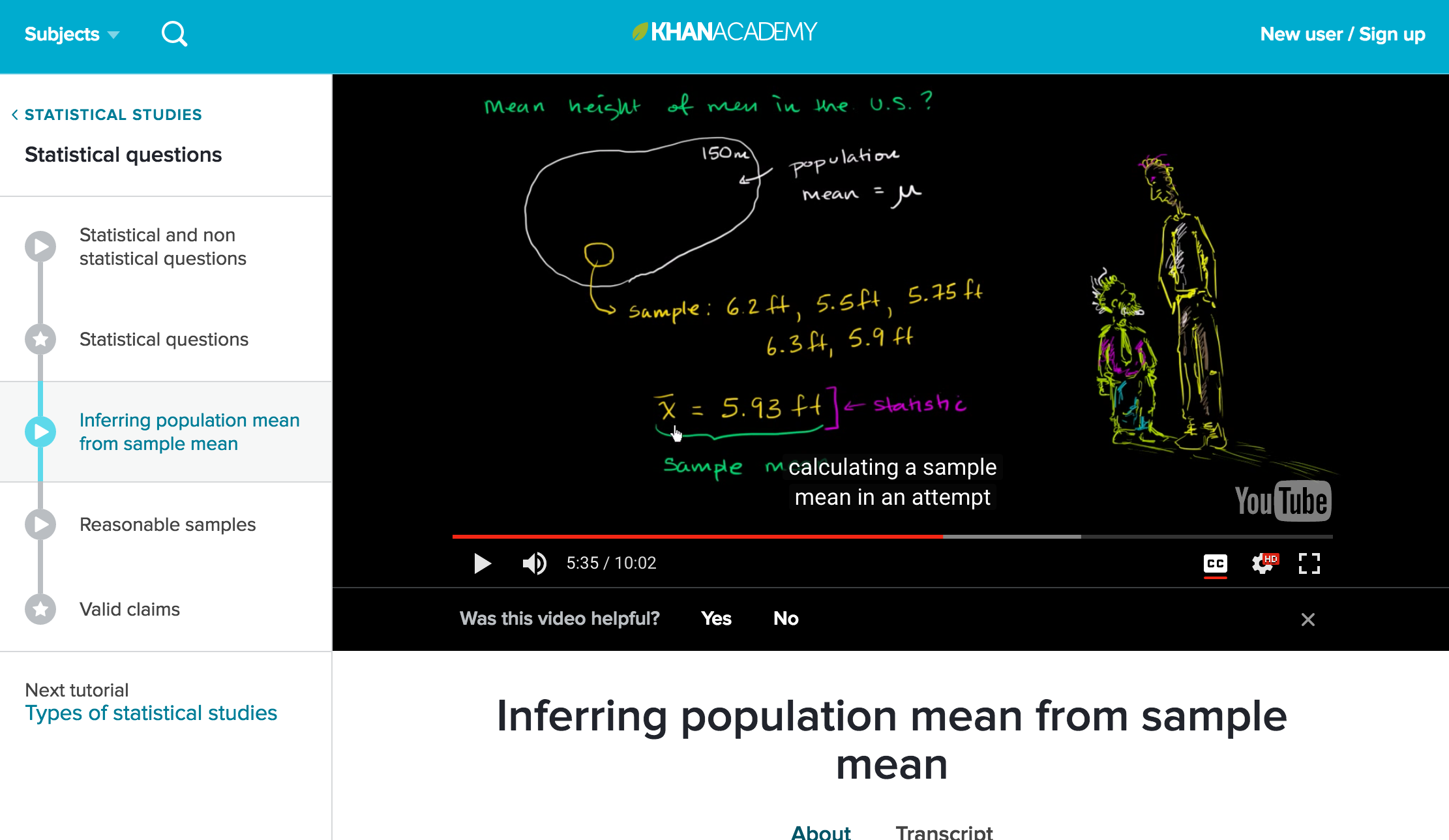 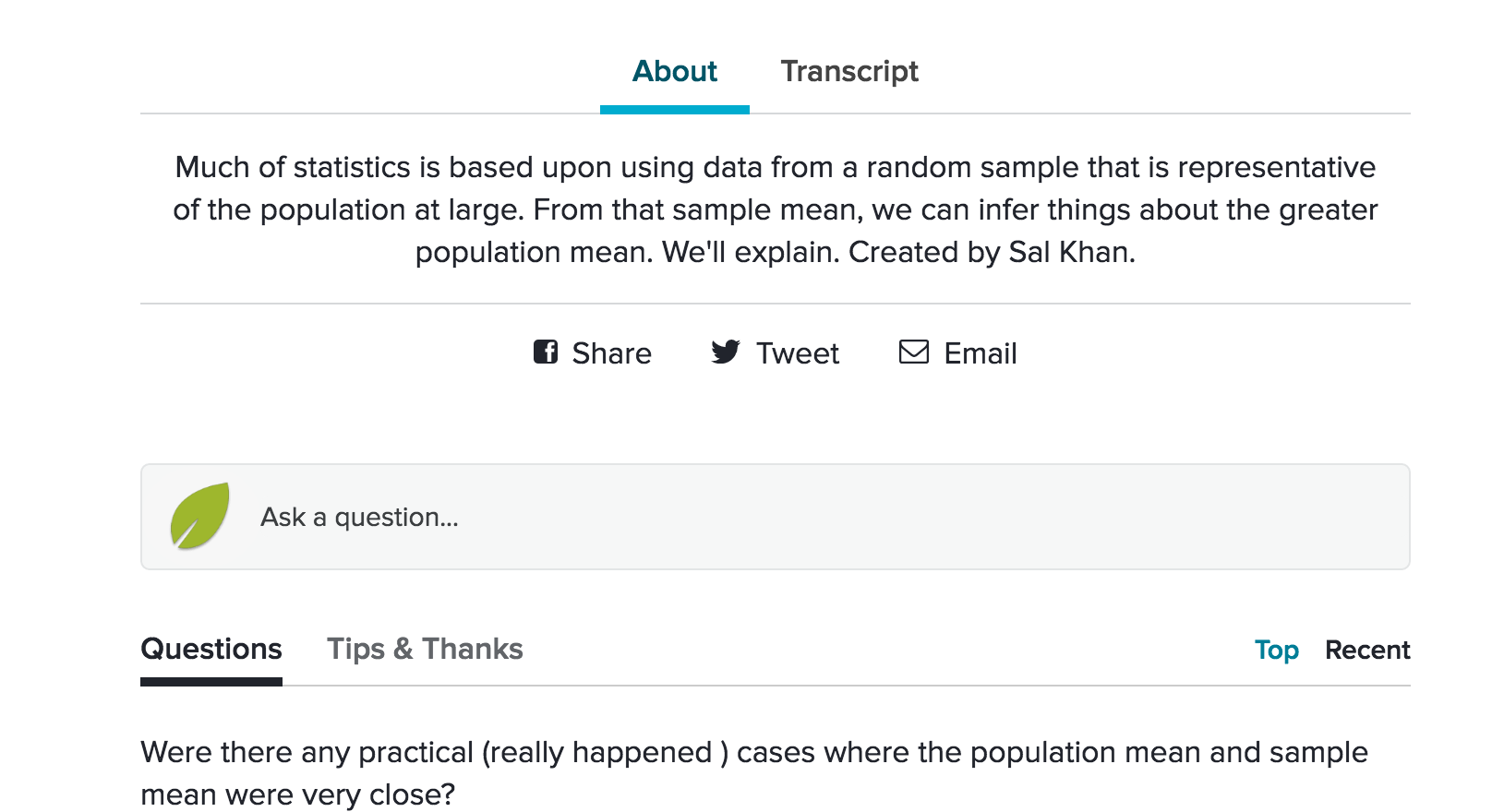 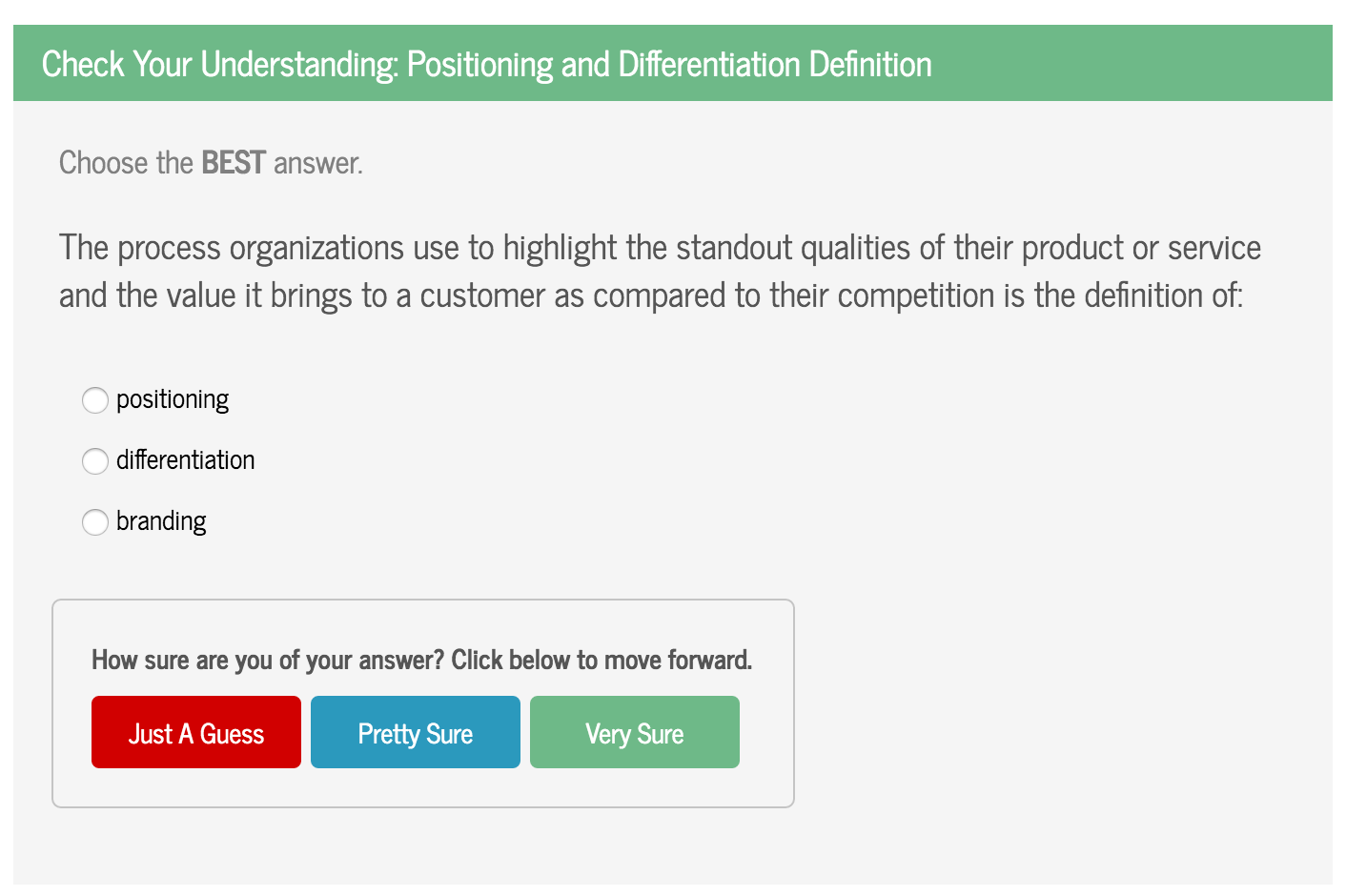 OER Adoption
Replacing whatever was previously in the “Required Materials” section of your syllabus with OER
High Impact OER Adoption
Adoption that:
Improves affordability, 
Improves student success, 
Invigorates pedagogy, and
Does it at scale
High Impact OER Adoption
Adoption that:
Improves affordability, 
Improves student success, 
Invigorates pedagogy, and
Does it at scale
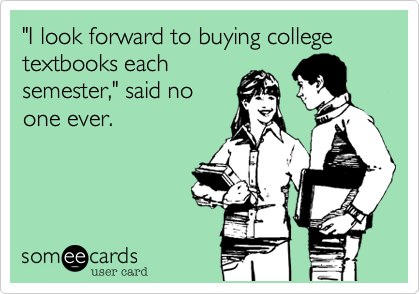 [Speaker Notes: Copyrighted image from http://www.utpteachingculture.com/wp-content/uploads/2013/03/Textbook-ecard-1.jpg]
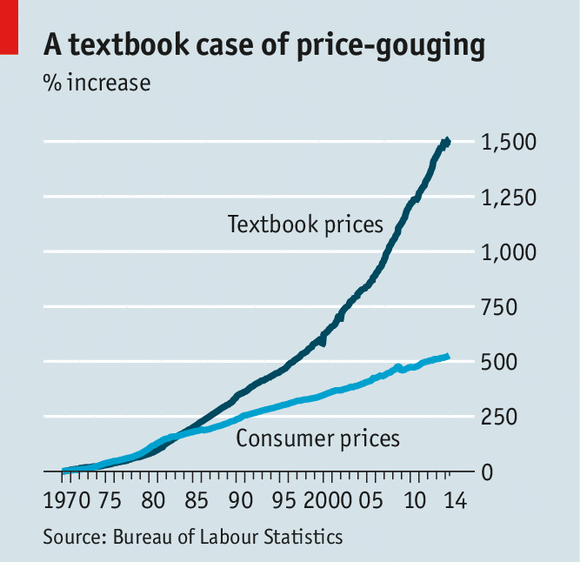 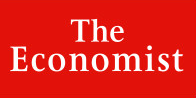 [Speaker Notes: Copyrighted graph reproduced from http://www.economist.com/news/united-states/21612200-its-economics-101-why-textbooks-cost-so-much]
Textbook Pricing in Context
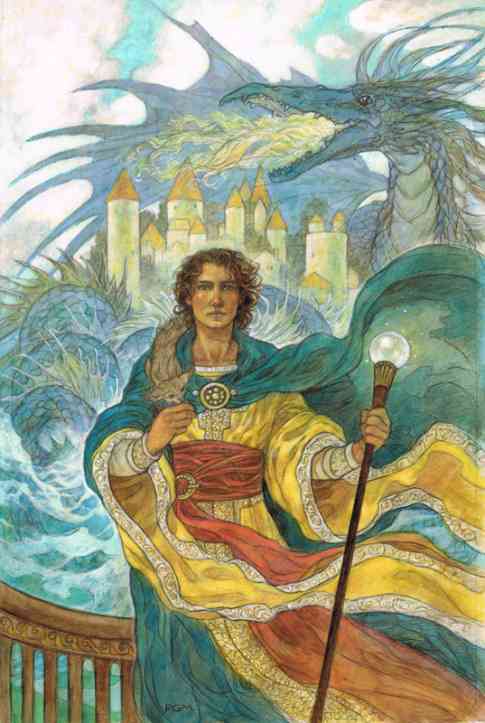 A Wizard of Earthsea
Studying from texts written in disappearing ink
[Speaker Notes: © Image from http://ekostories.com/2012/03/05/a-wizard-of-earthsea/rebecca-guay-a-wizard-of-earthsea/]
“Disappearing Ink” Strategies
Buyback, rental, e-books
online subscriptions
The Academic Costs of Textbooks

    35% take fewer courses 

    14% drop a course

    10% withdraw from a course

    23% go without textbooks

    18% earn a poor grade
[Speaker Notes: http://www.openaccesstextbooks.org/pdf/2012_Florida_Student_Textbook_Survey.pdf]
High Impact OER Adoption
Adoption that:
Improves affordability, 
Improves student success, 
Invigorates pedagogy, and
Does it at scale
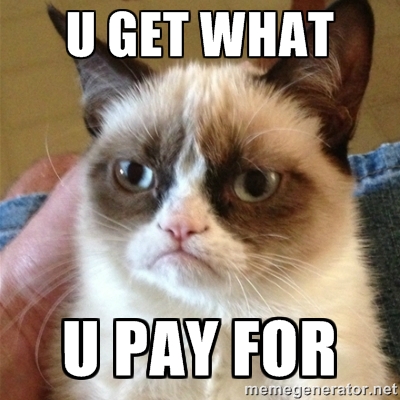 A Multi-Institutional Study of the Impact of Open Textbook Adoption on the Learning Outcomes of Post-secondary StudentsFischer, Hilton, Robinson, and WileyJournal of Computing in Higher Education (2015)
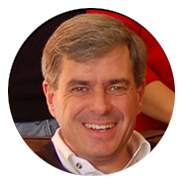 Participants
4,909 treatment
11,818 control
50 different undergraduate courses 
130 teachers
10 institutions
Method
Quasi-experimental design with:
Propensity score matched groups
Dependent variables: Completion; C or Better; Credits Enrolled This Term; Credits Enrolled Next Term
Independent variable: Textbook condition
3 covariates: age, gender, and race
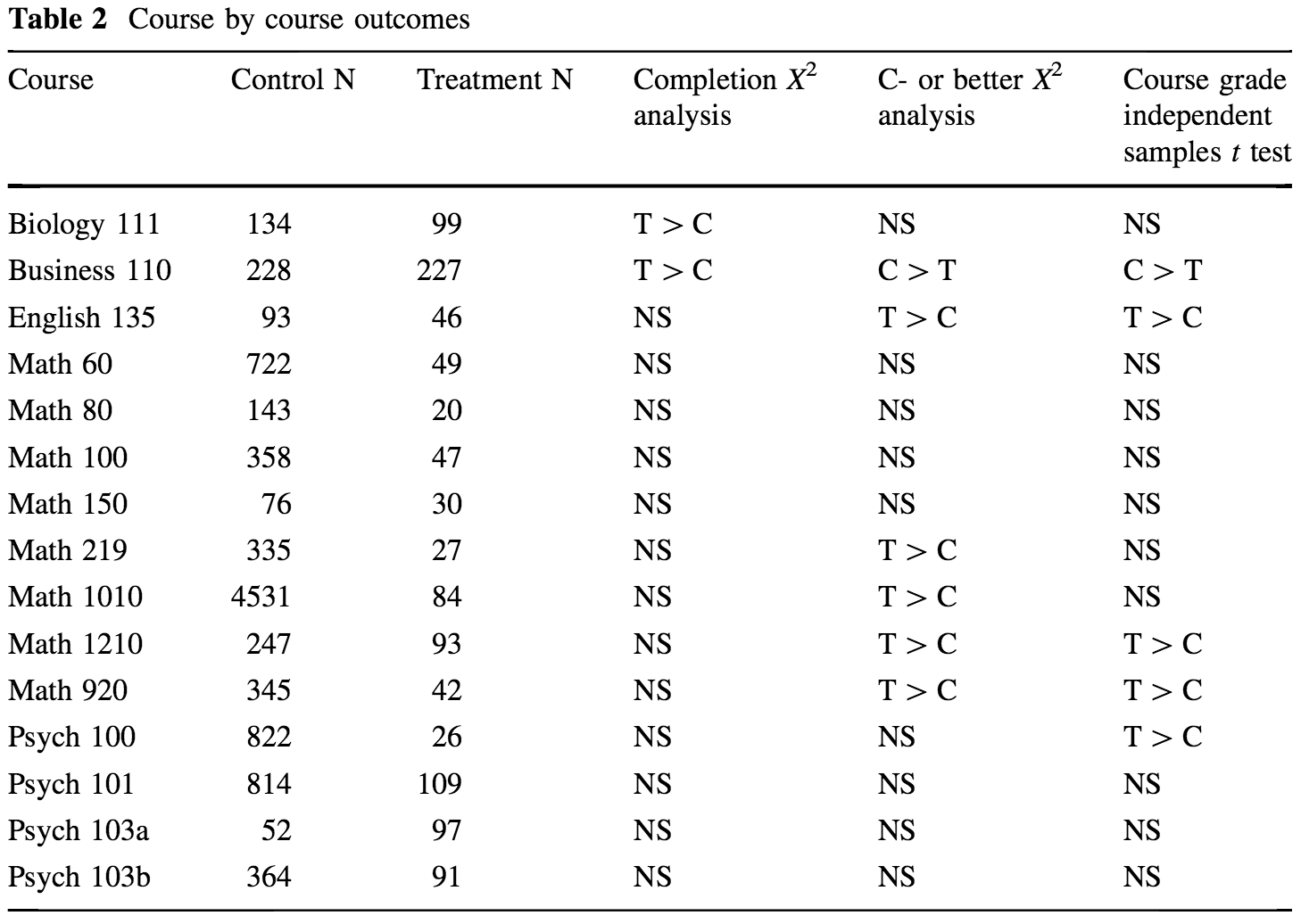 Journal of Computing in Higher Education (2015)
[Speaker Notes: http://link.springer.com/article/10.1007%2Fs12528-015-9101-x
16,000+ students]
Credits Taken
Journal of Computing in Higher Education (2015)
[Speaker Notes: http://link.springer.com/article/10.1007%2Fs12528-015-9101-x]
Improving Course Throughput Rates and Open Educational Resources: Results from the Z Degree Program at Tidewater Community College Hilton, Fischer, Wiley, and WilliamsAccepted International Review of Research in Open and Distance Learning
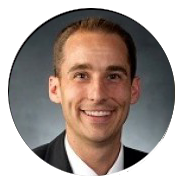 Course Throughput Rate
Students
Drop Deadline
WithdrawDeadline
FinalGrade
IRRODL (in press)
Commercial vs OER
(Face to Face)
Drop
2.3%   |   1.8%
9.9%   |   8.1%
Withdraw
68%   |   74%
C or Better
CTR
60% | 66%
IRRODL (in press)
[Speaker Notes: 30,013 vs 1175]
Commercial vs OER
(Online)
Drop
4.0%   |   1.4%
13.7%   |   13.1%
Withdraw
66%   |   70%
C or Better
CTR
54% | 60%
IRRODL (in press)
[Speaker Notes: 3333 vs 703]
The Tidewater Z-Degree and the INTRO Model for Sustaining OER Adoption Wiley, Hilton, Williams, and DeMarteEducational Policy Analysis Archives (2016)
INcreased Tuition Revenue (Open)
182 * .89 * $164.35 (in-state) * 3
+ 182 * .11 * $358.95 (out-of-state) * 3
 
   $101,042 INTRO annually
Education Policy Analysis Archives (2016)
[Speaker Notes: http://epaa.asu.edu/ojs/article/view/1828]
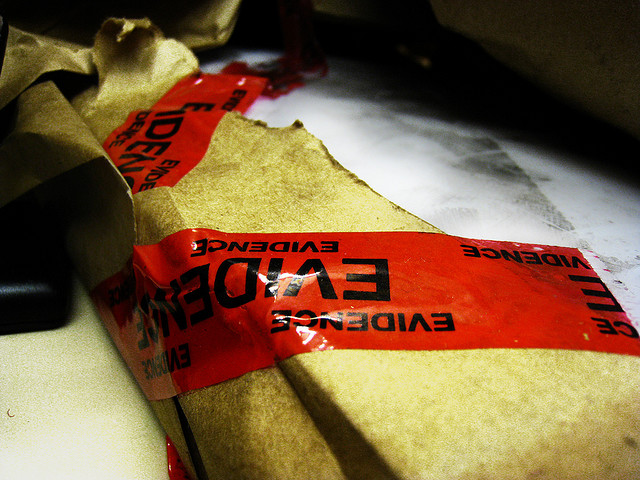 openedgroup.org/review
[Speaker Notes: CC BY ND photo https://www.flickr.com/photos/billselak/3086892145]
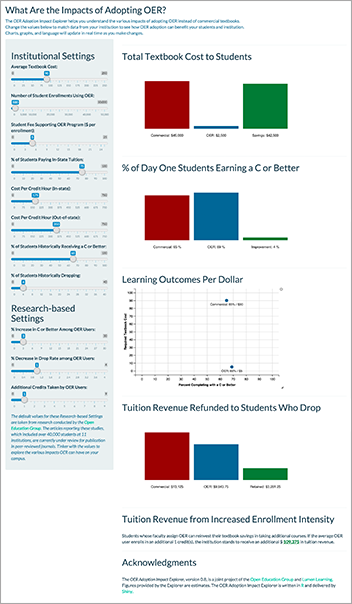 impact.lumenlearning.com
High Impact OER Adoption
Adoption that:
Improves affordability, 
Improves student success, 
Invigorates pedagogy, and
Does it at scale
“What does open allow me to do?”
Disposable Assignments
Students hate doing them
You hate grading them
Huge wasted opportunity
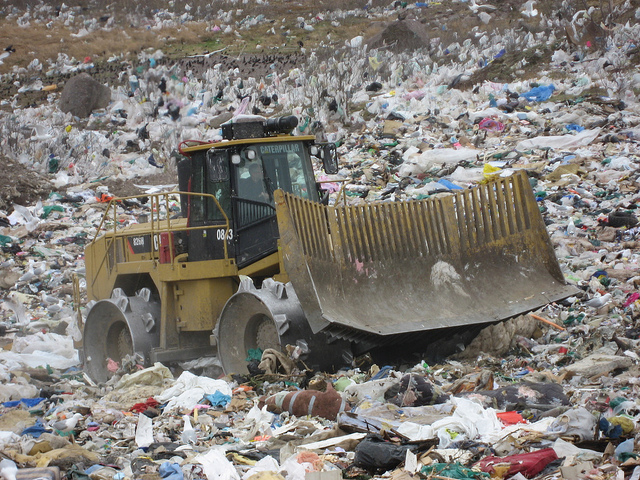 US college students spend approximately 40 million hours doing homework every year.
[Speaker Notes: Photo from https://flic.kr/p/8TzAA6, CC BY, Colin Delaney]
Renewable Assignments
Students see value in doing them
You see value in grading them
The work adds value to the world
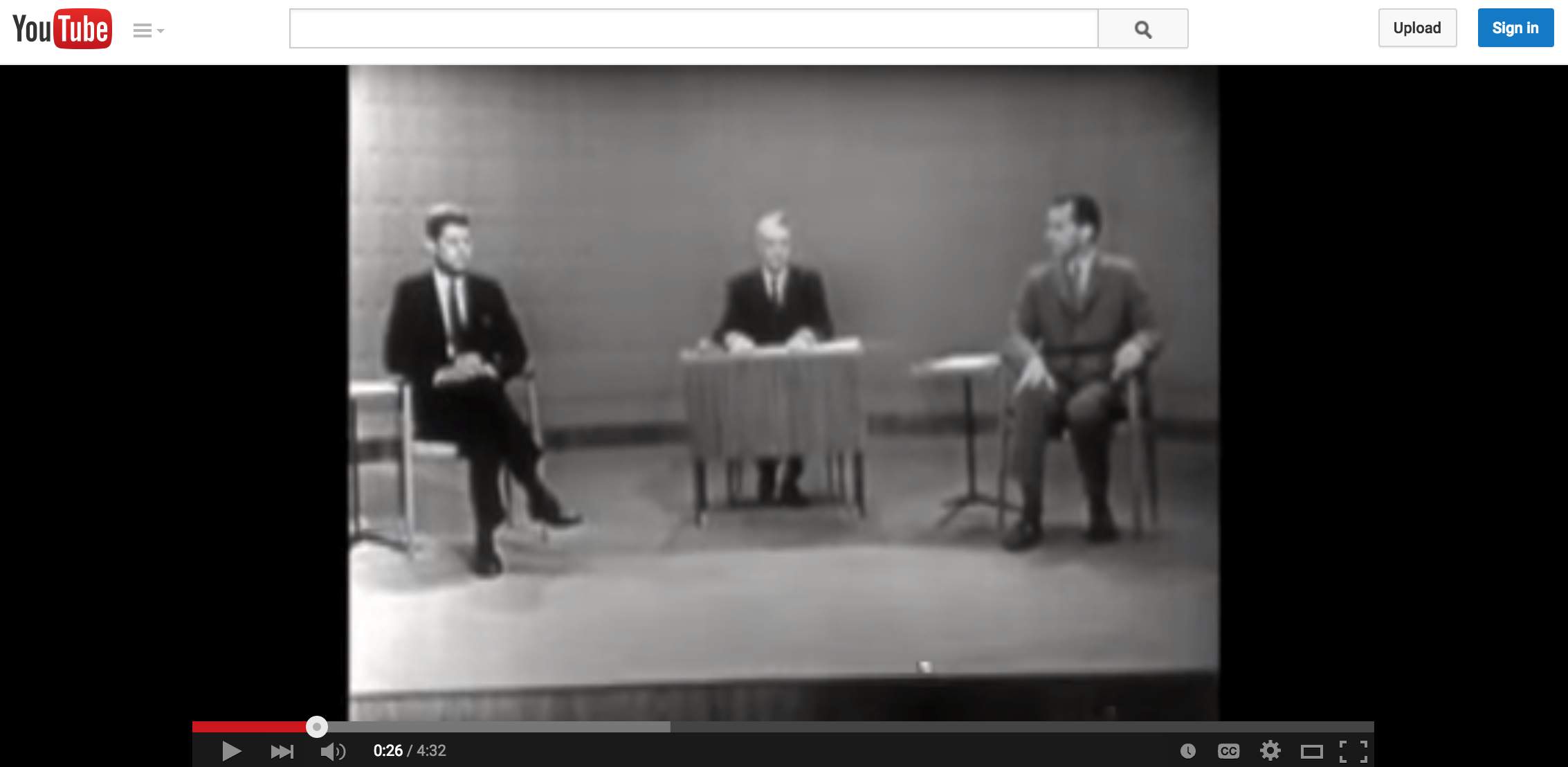 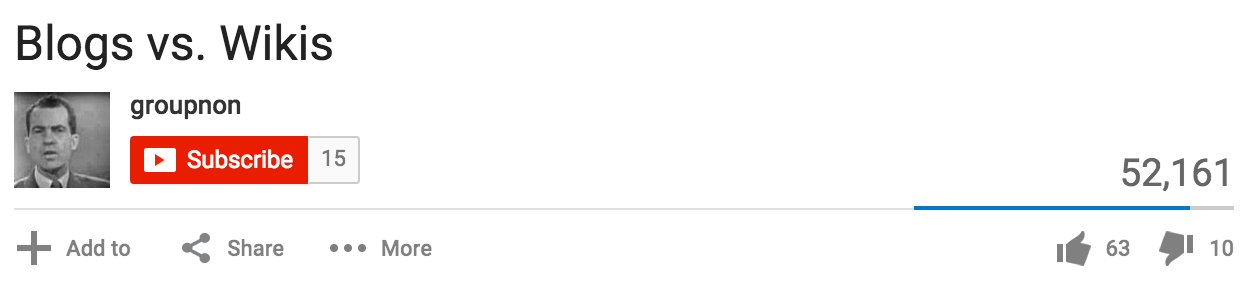 https://www.youtube.com/watch?v=AsFU3sAlPx4
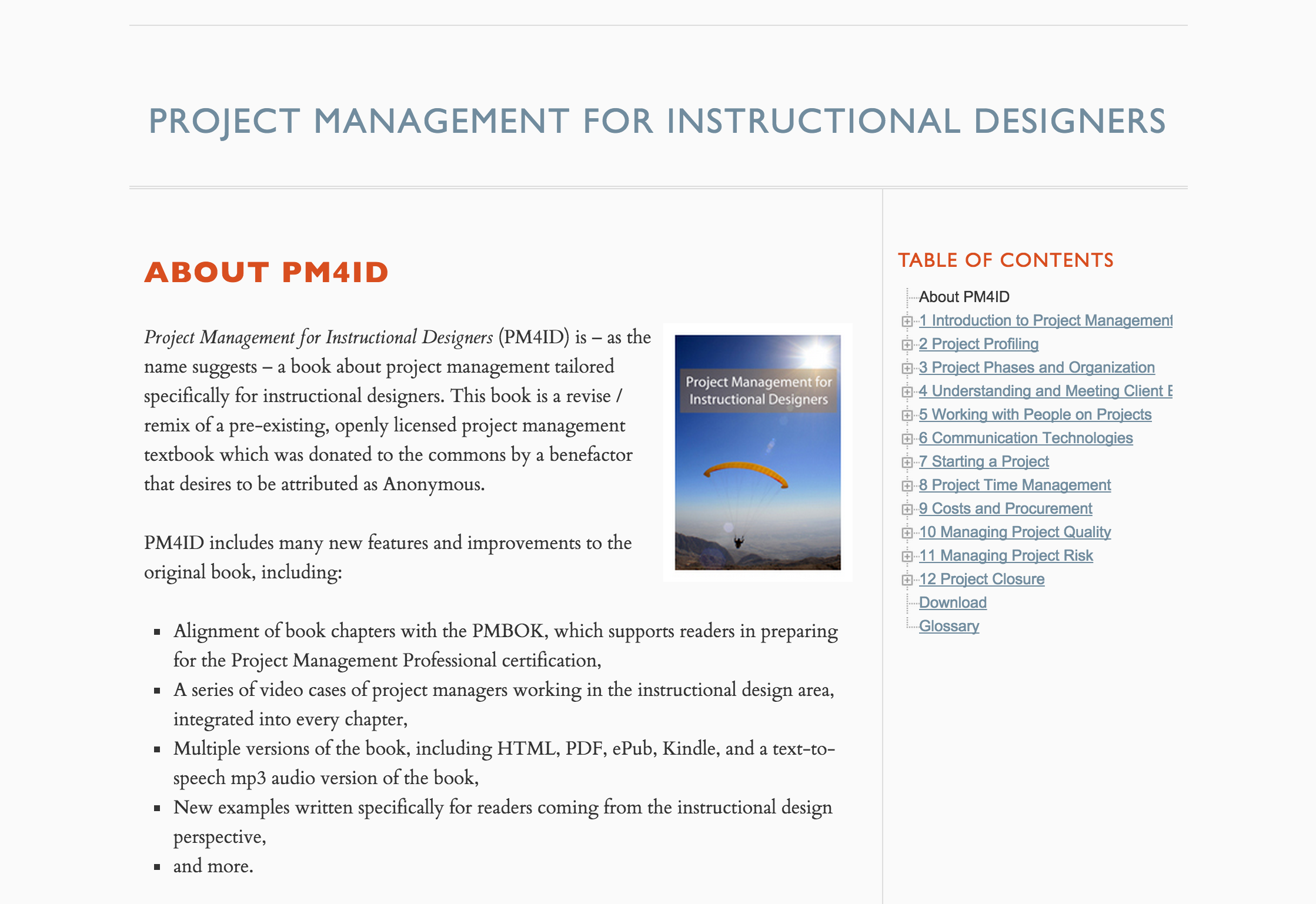 PM4ID
Renewable Assignments
Are enabled by the open nature of OER
High Impact OER Adoption
Adoption that:
Improves affordability, 
Improves student success, 
Invigorates pedagogy, and
Does it at scale
OER-based Degrees
When elective and required courses adopt OER so a student can graduate without ever being asked to buy a textbook
OER-based Degrees
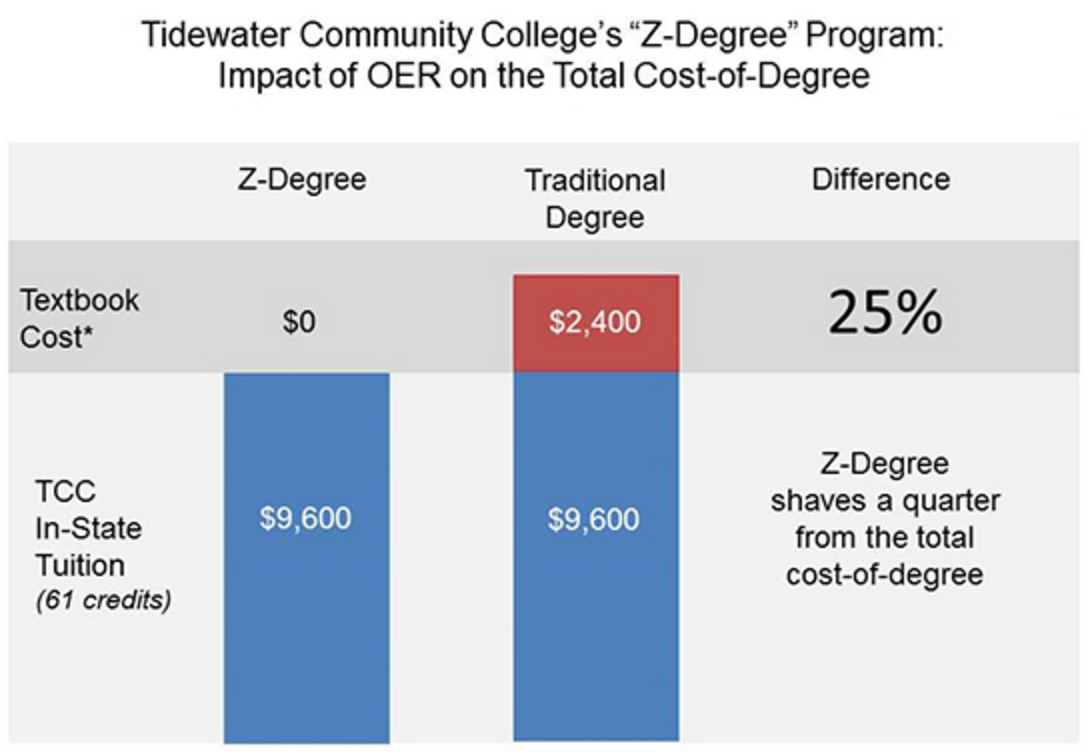 [Speaker Notes: http://web.tcc.edu/academics/zdegree/]
OER-based Degrees
Tidewater, NOVA (2013)
 
 VCCS Zx23 – 23 colleges (2015)
 
 Achieving the Dream  38 colleges (2016)

 California – 25 colleges (2016)
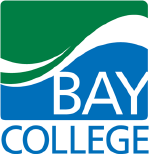 High Impact OER Adoption Can:
Improve affordability, 
Improve student success, 
Invigorate pedagogy, and
Do it at scale
OER Office Hours
http://lumenlearning.com/office-hours/
Discussion
@opencontent
david@lumenlearning.com
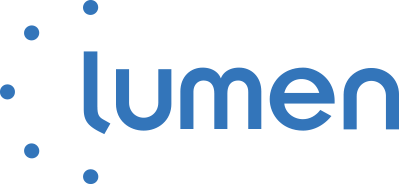